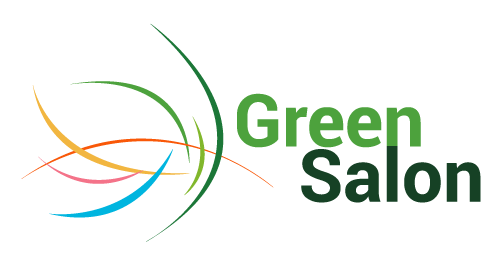 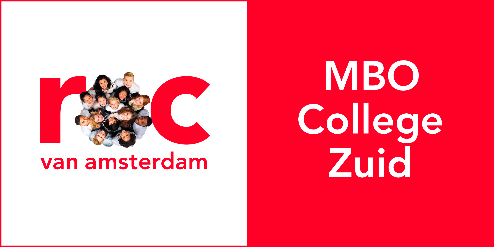 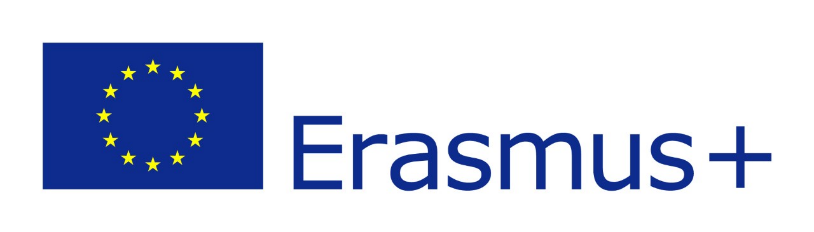 Final conference

Amsterdam 

21,22 and 23rd March 2018
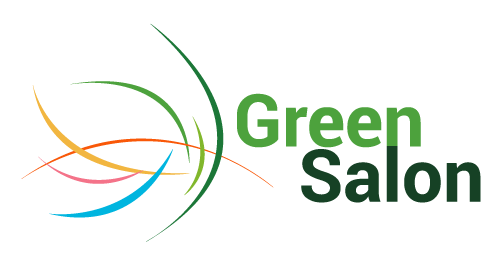 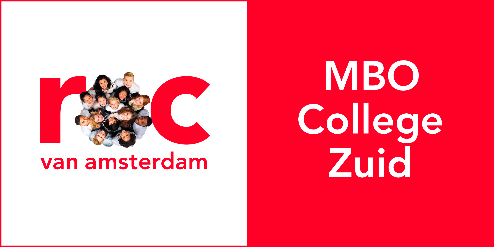 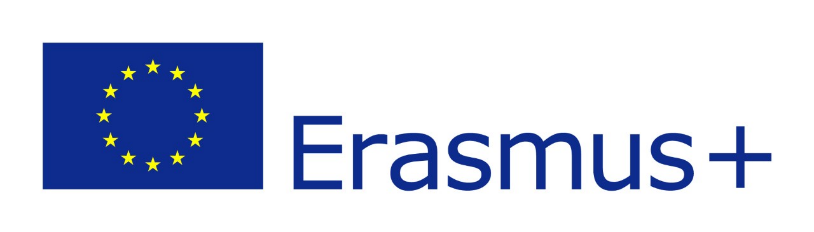 Ideas
Student stories activities
Presentations
Schools - 
Hospitality
Transport
What can we do for you?
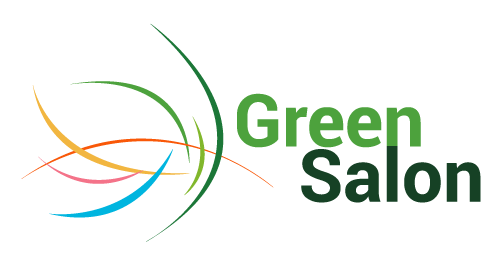 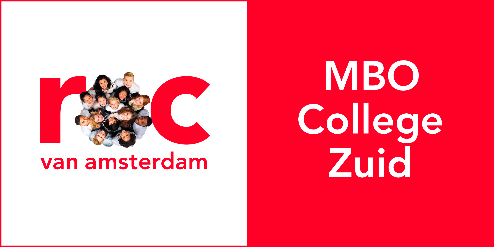 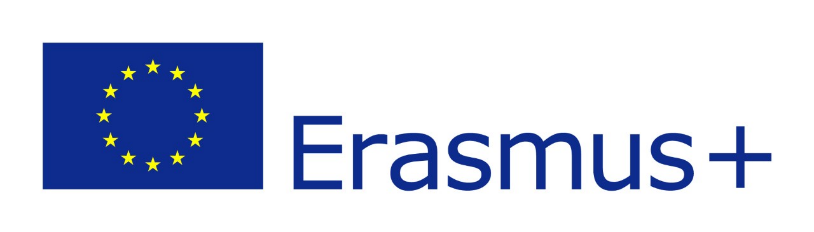 Ideas

Stage show
Student stories / activities / Rusults from the lessons and final assignments (module 3)
Best practice
Employers involved, they will be by us regardless, we can involve them
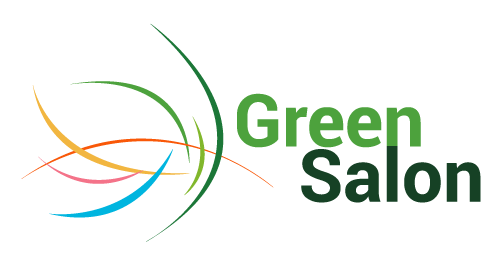 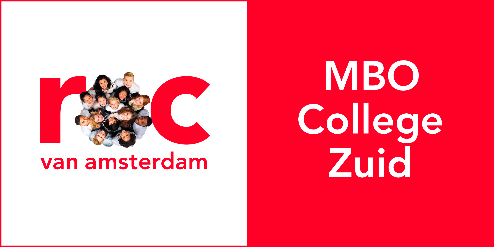 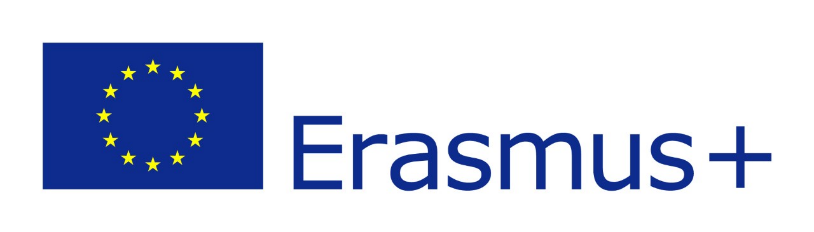 Student activities

All first year students will have followed all 12 lessons from our project, they can present, partake etc.

Inviting teachers from other schools (Paloma’s idea)
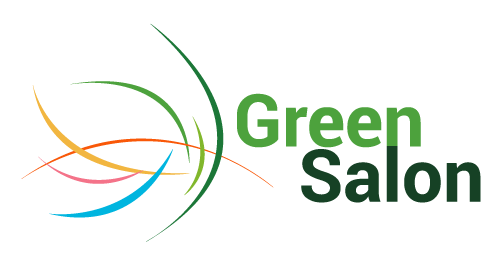 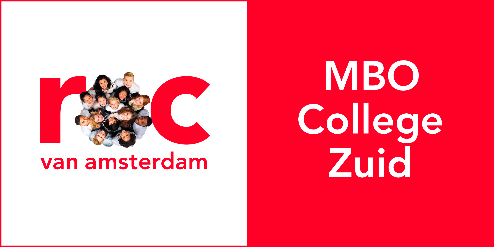 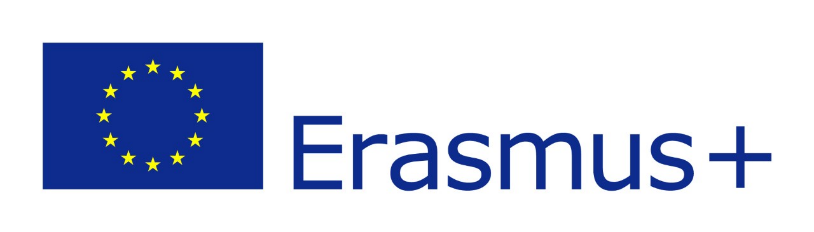 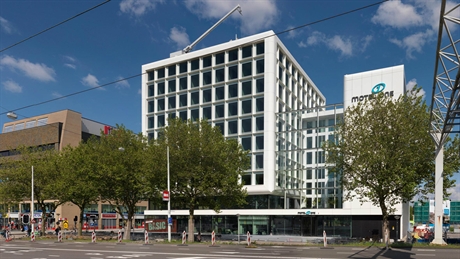 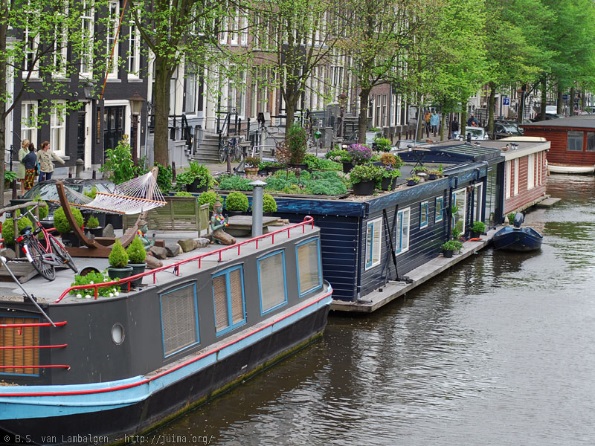 Hospitality

Amsterdam = expensive
Hotel One – Single € 81,75 / Twin € 106,96
Incl breakfast
Houseboat about double if we book now. But March is not extremely busy, better rates can be had closer to the date
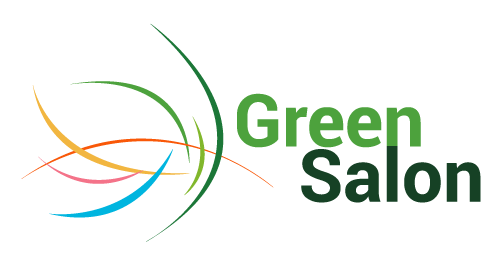 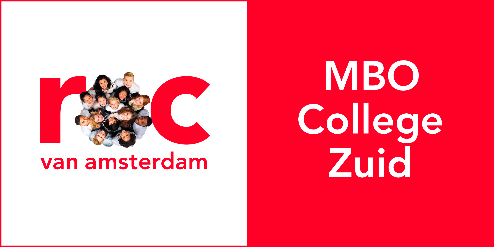 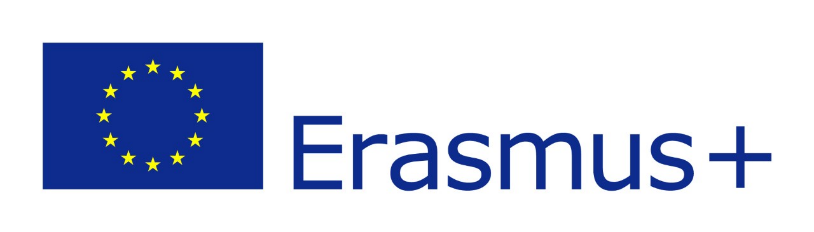 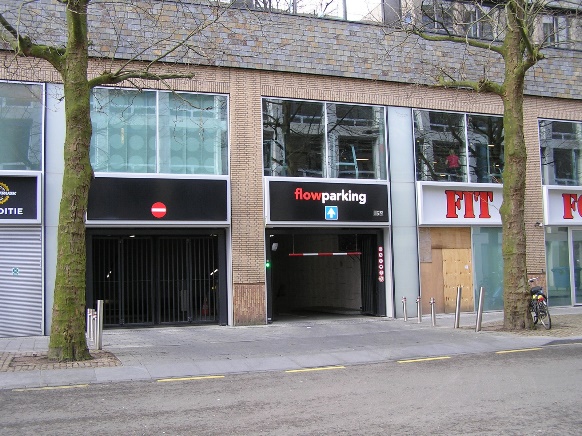 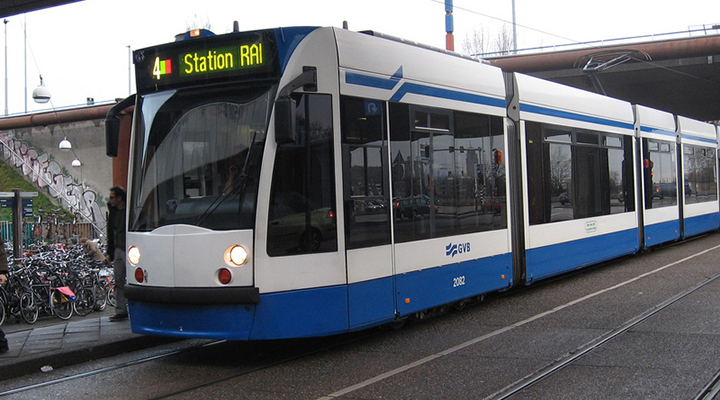 Transport


Parking is expensive, € 5 per car per hour. Garage under the school
Public transport, We can send you detailed info,  but need to know what you need. There are many kind of tickets available.
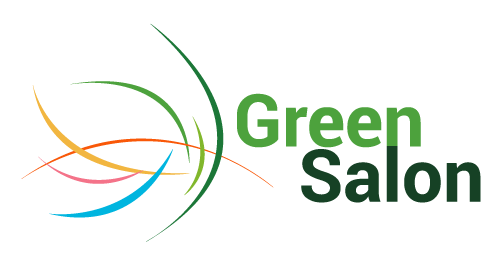 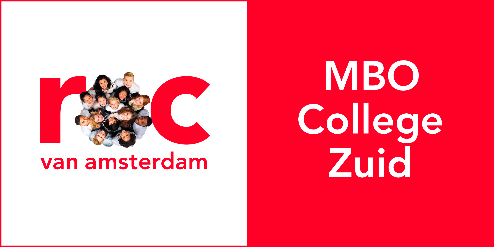 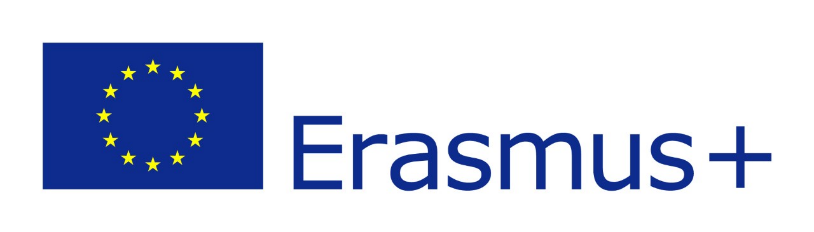 Final conference
Amsterdam 
21,22 and 23rd March 2018

What can we do for you?

p.vanderbent@rocva.nl
+31-6-42314853